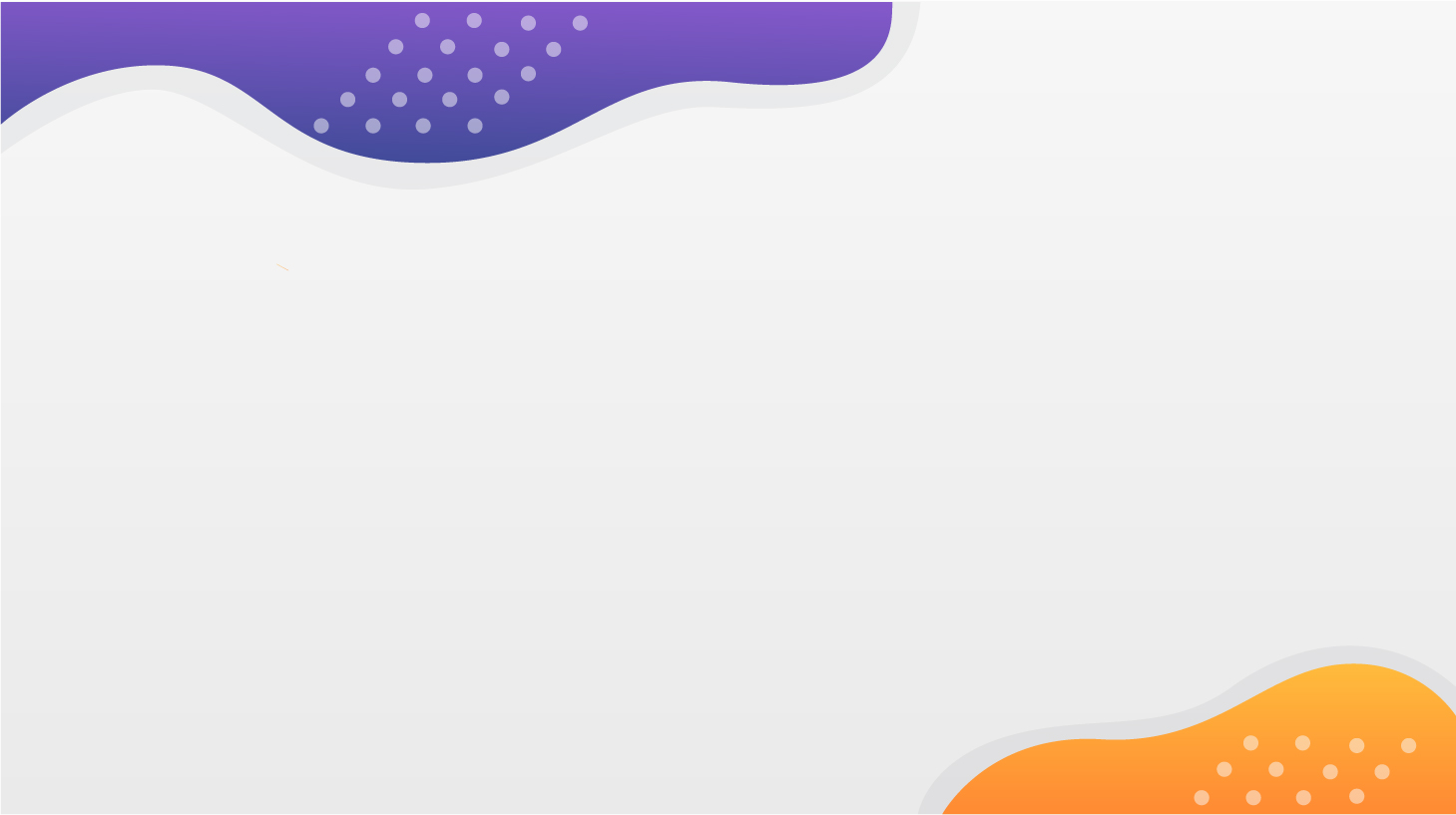 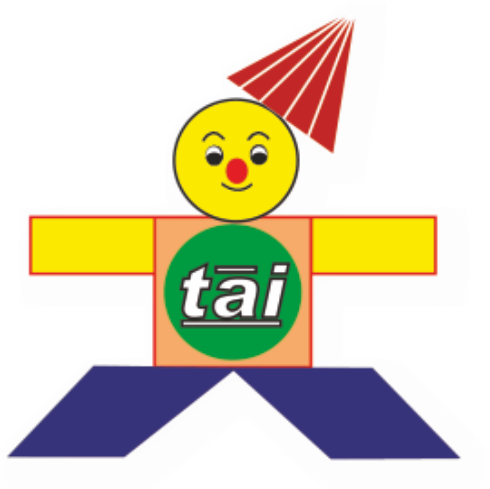 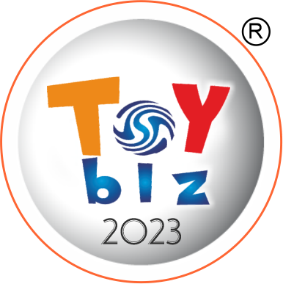 THE TOY ASSOCIATION OF INDIAOrganizes
SOUTH EAST ASIA’S Largest Toy Fair
Toys | Games | Ride on | Sports and more…
THE 14TH TOY BIZ INTERNATIONAL B2B EXPO 2023
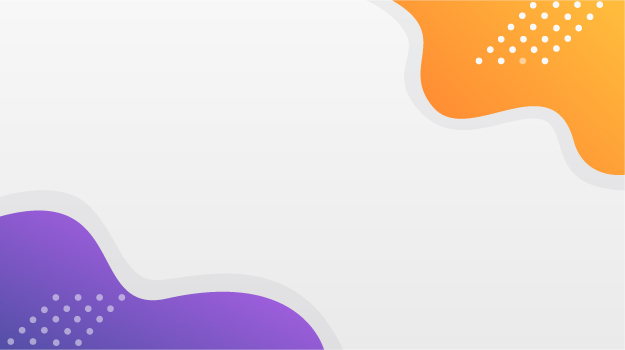 HALL NO. 5, PRAGATI MAIDAN,NEW DELHI, INDIASATURDAY 8TH JULY – TUESDAY 11TH JULY 2023
160+ INDIAN BRANDS ON DISPLAY

100 FOREIGN BUYERS FROM 10 COUNTRIES
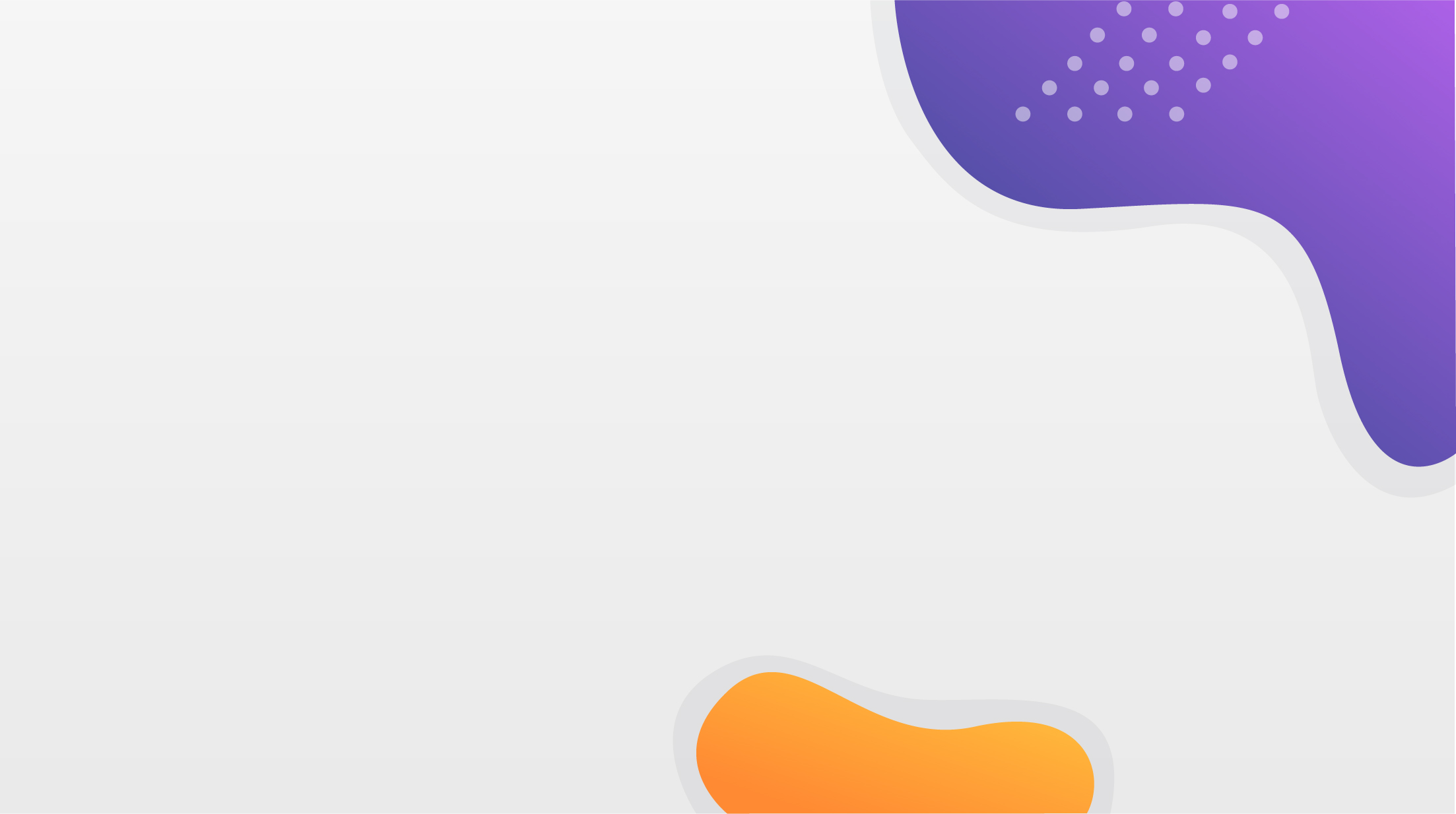 MAIN ATTRACTION
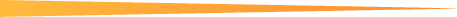 SEPARATE DESK FOR
      INTERNATIONAL BUYERS

FACILITY FOR ONE-ON-ONE MEETINGS WITH INDIAN MANUFACTURERS

JOINT VENTURE OPPORTUNITIES
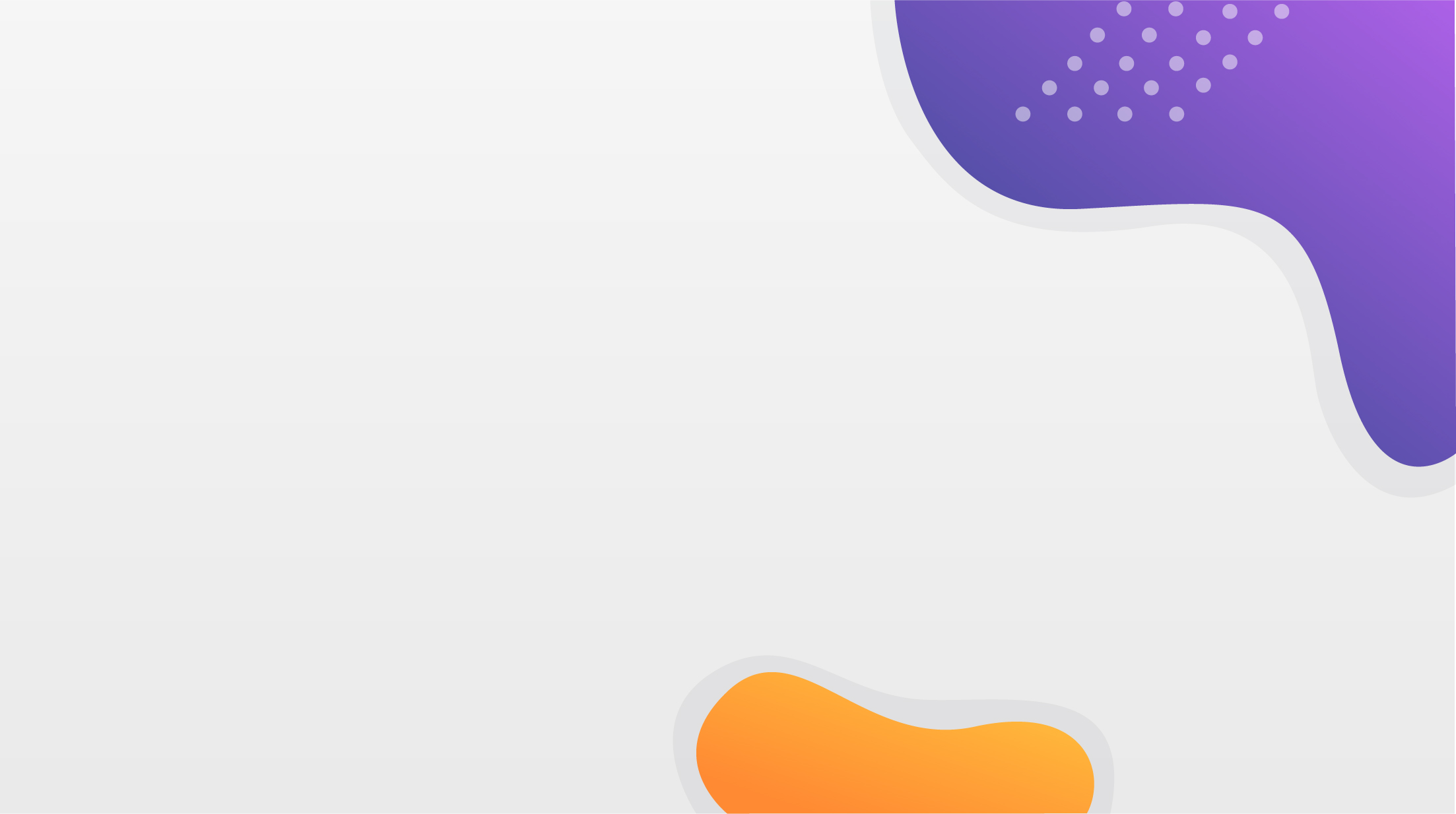 TO AND FRO AIR TRAVEL BY ECONOMY FAIR (SUBJECT TO A MAXIMUM OF INR 50,000/- PER PERSON WHICHEVER IS LESS)
COMPLIMENTARY HOTEL STAY FOR 2/3 NIGHTS AT FIVE STAR HOTEL WITHIN DELHI NCR – FREE TRANSFER FROM HOTEL TO VENUE AND BACK AT SCHEDULED INTERVALS.
THE ABOVE FACILITIES AVAILABLE FOR TWO REPRESENTATIVES FROM ONE IMPORTER/ DEALER
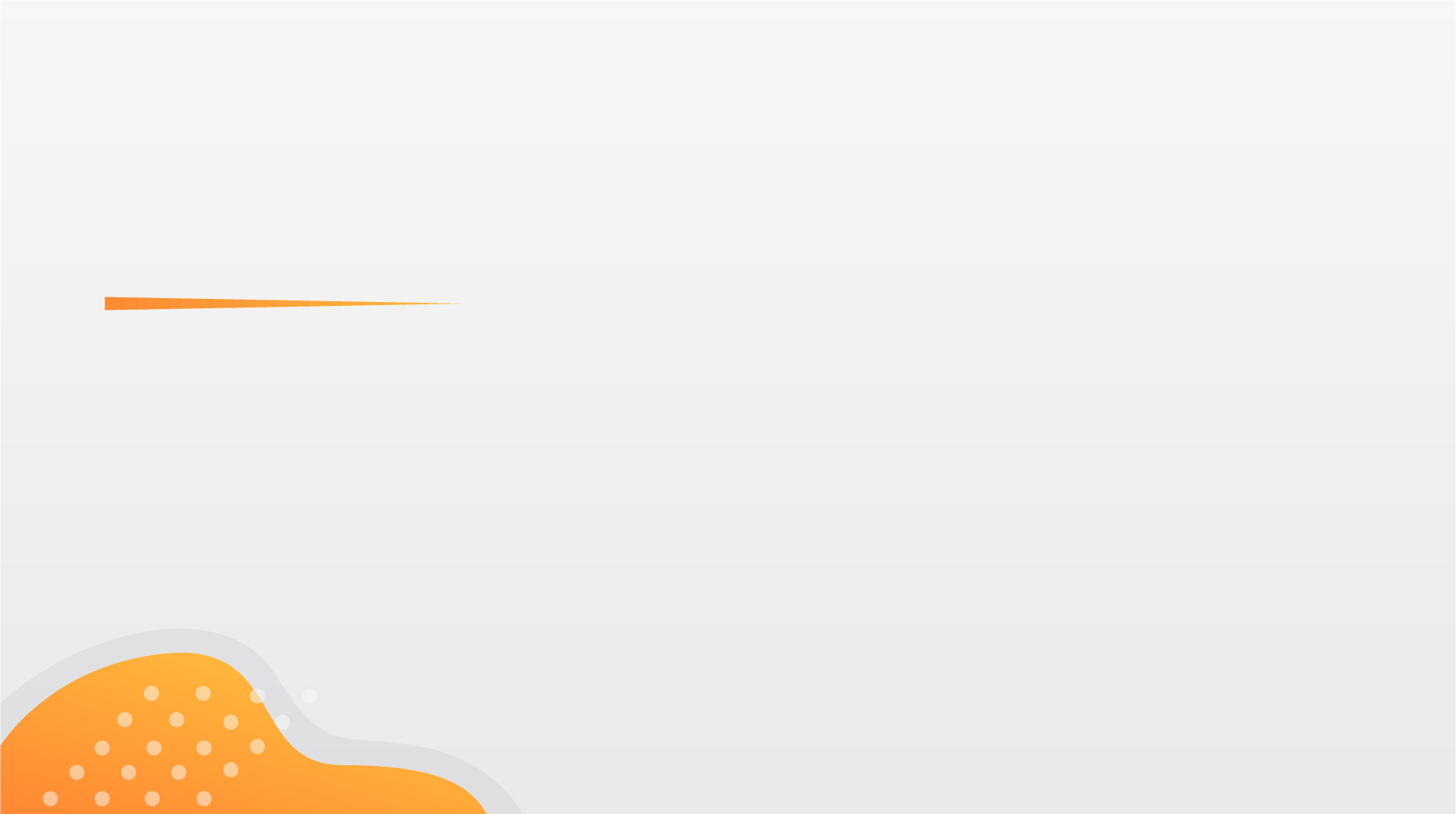 MAJOR PRODUCT
PROFILES
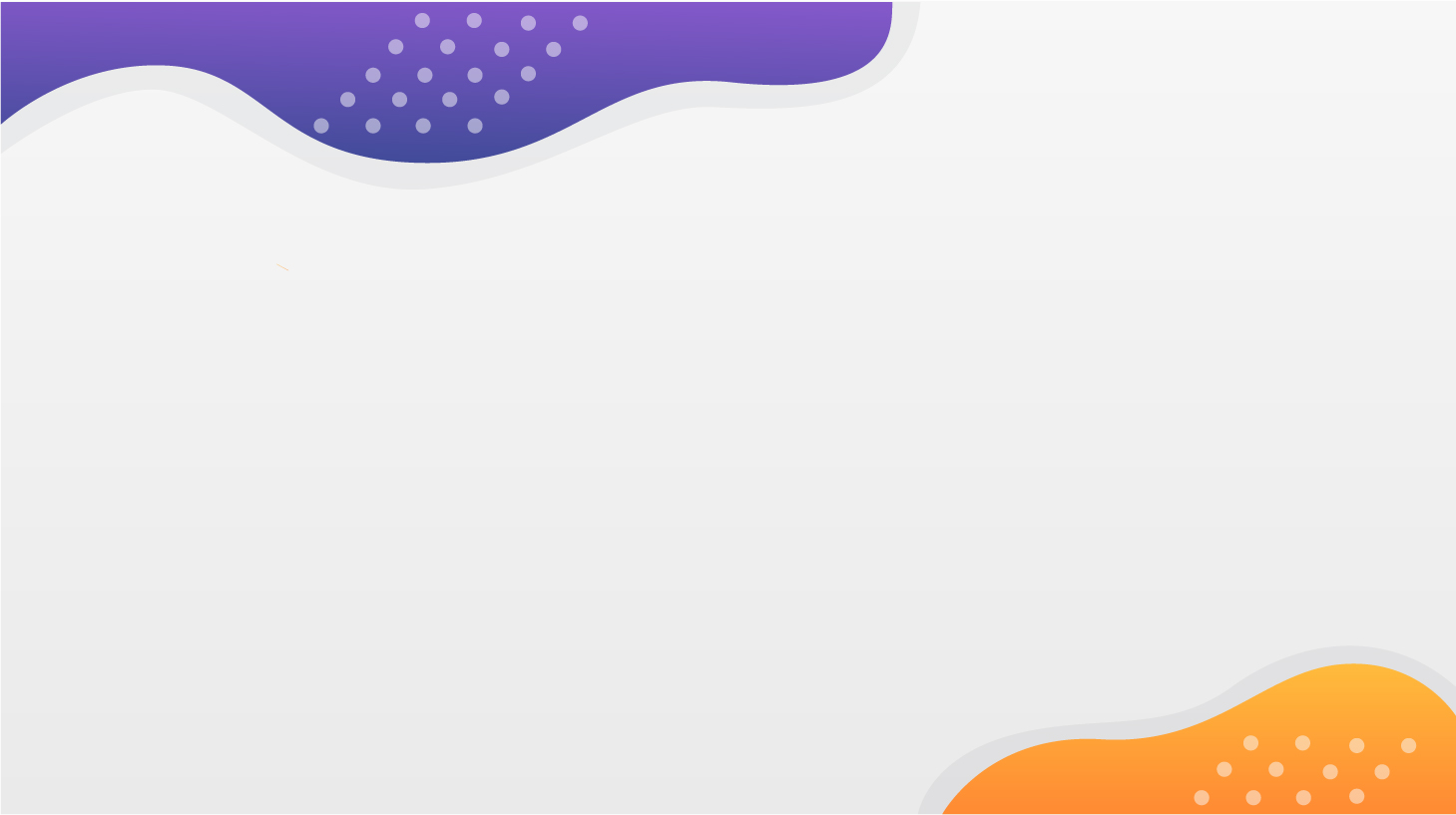 Participating Brands
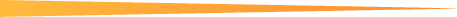 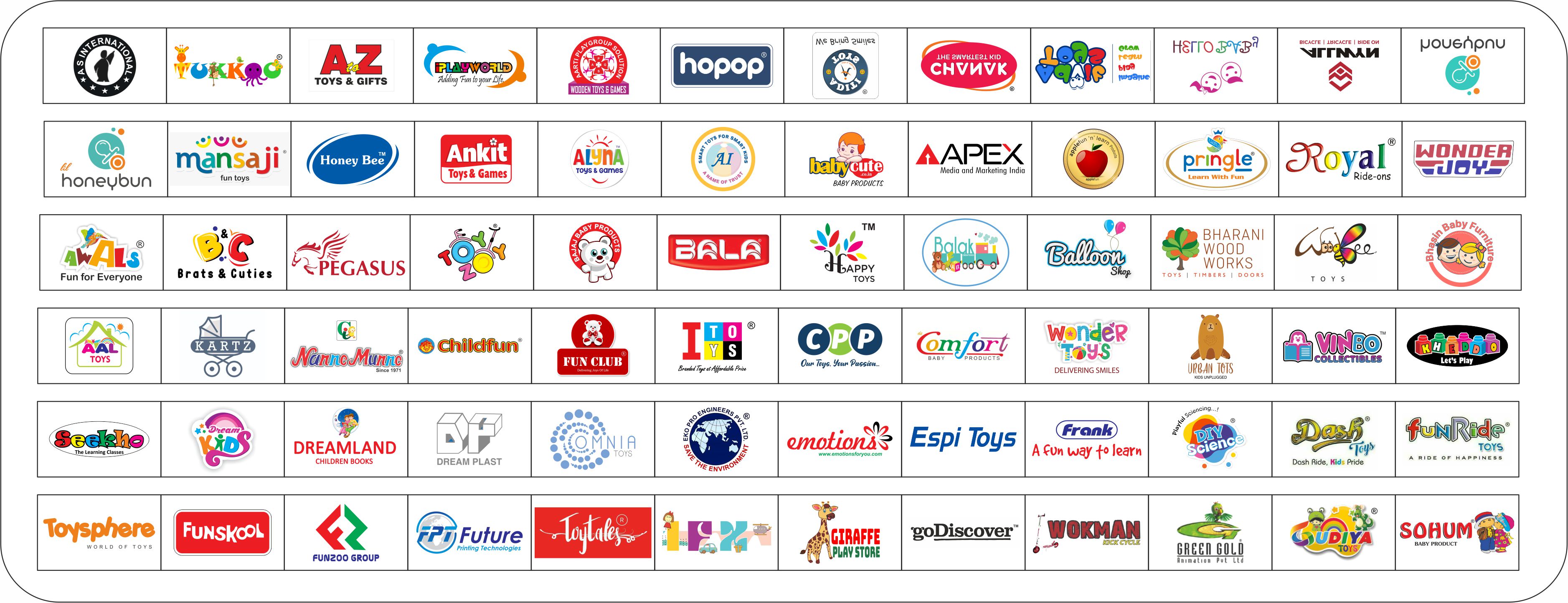 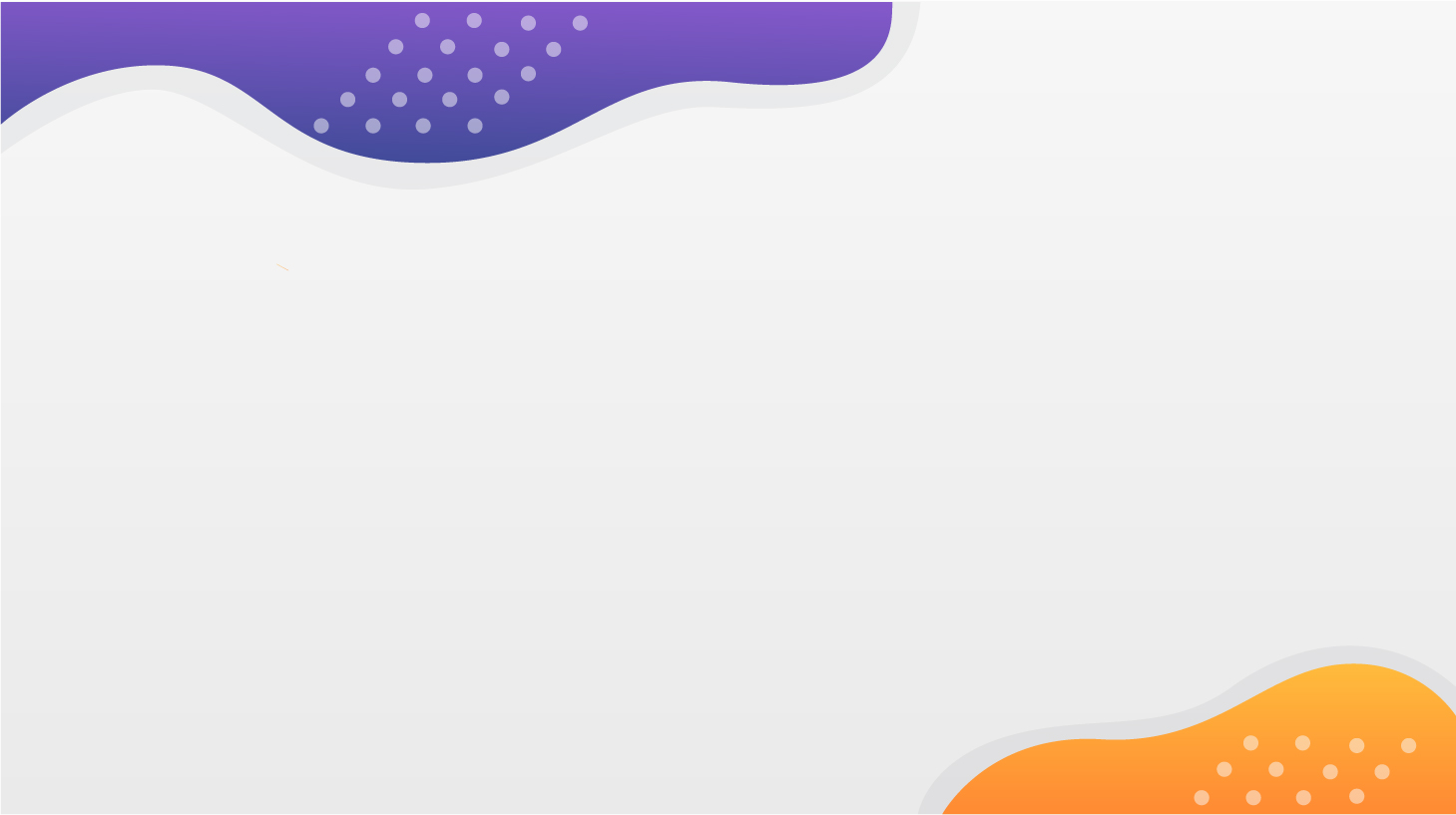 Participating Brands
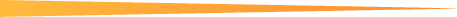 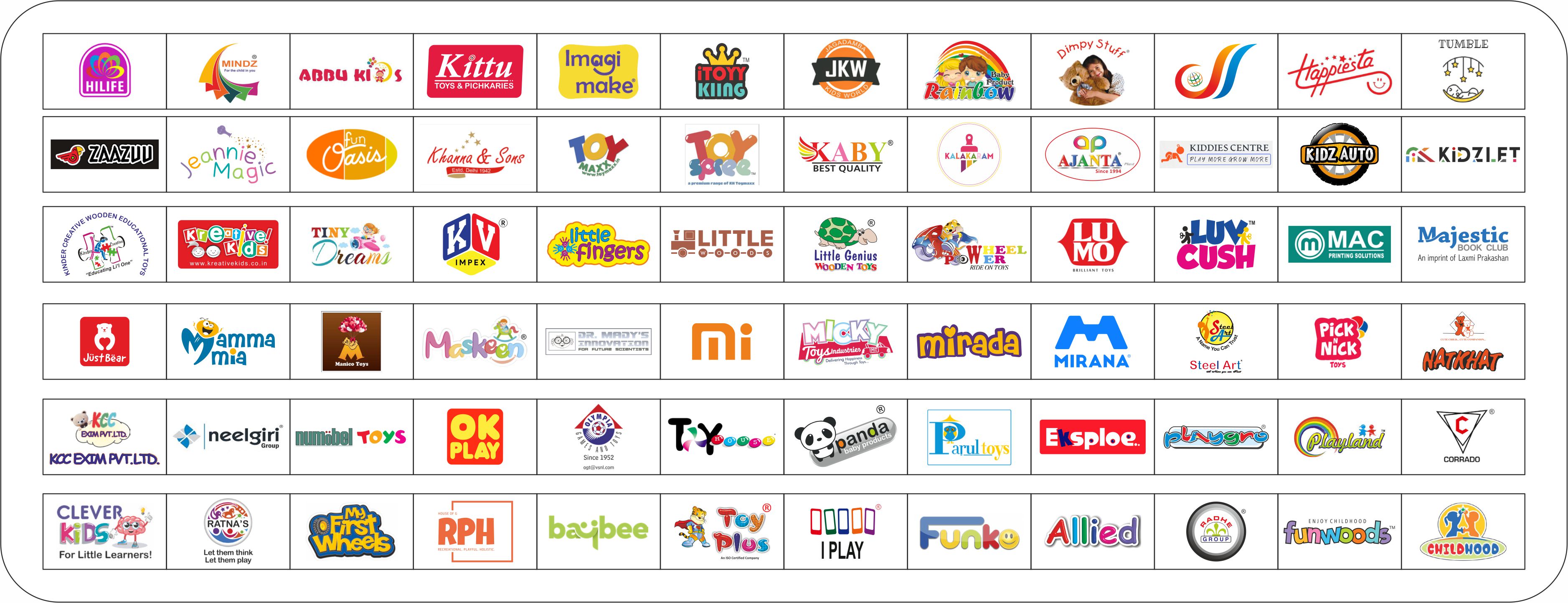 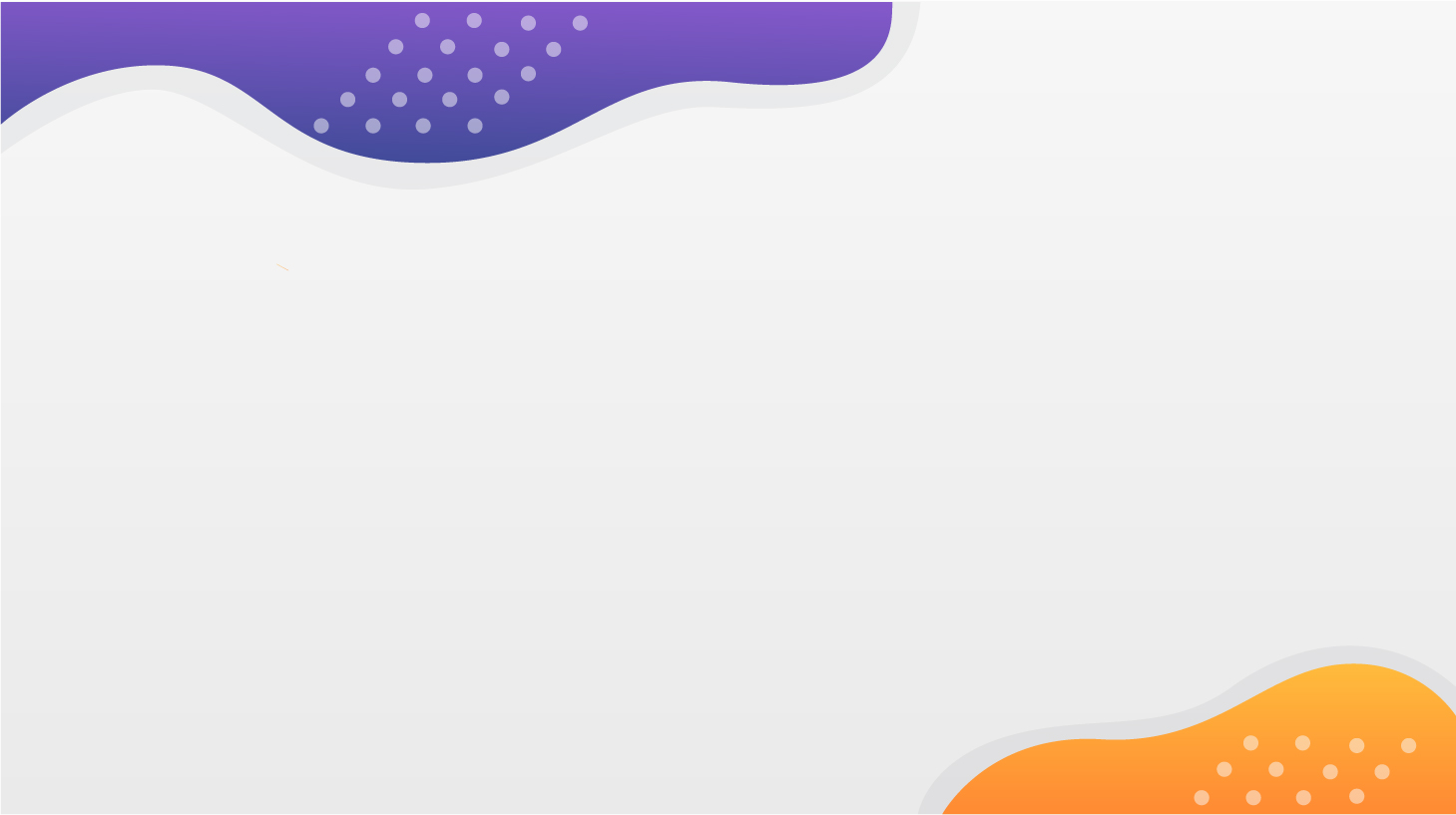 Participating Brands
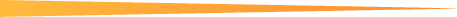 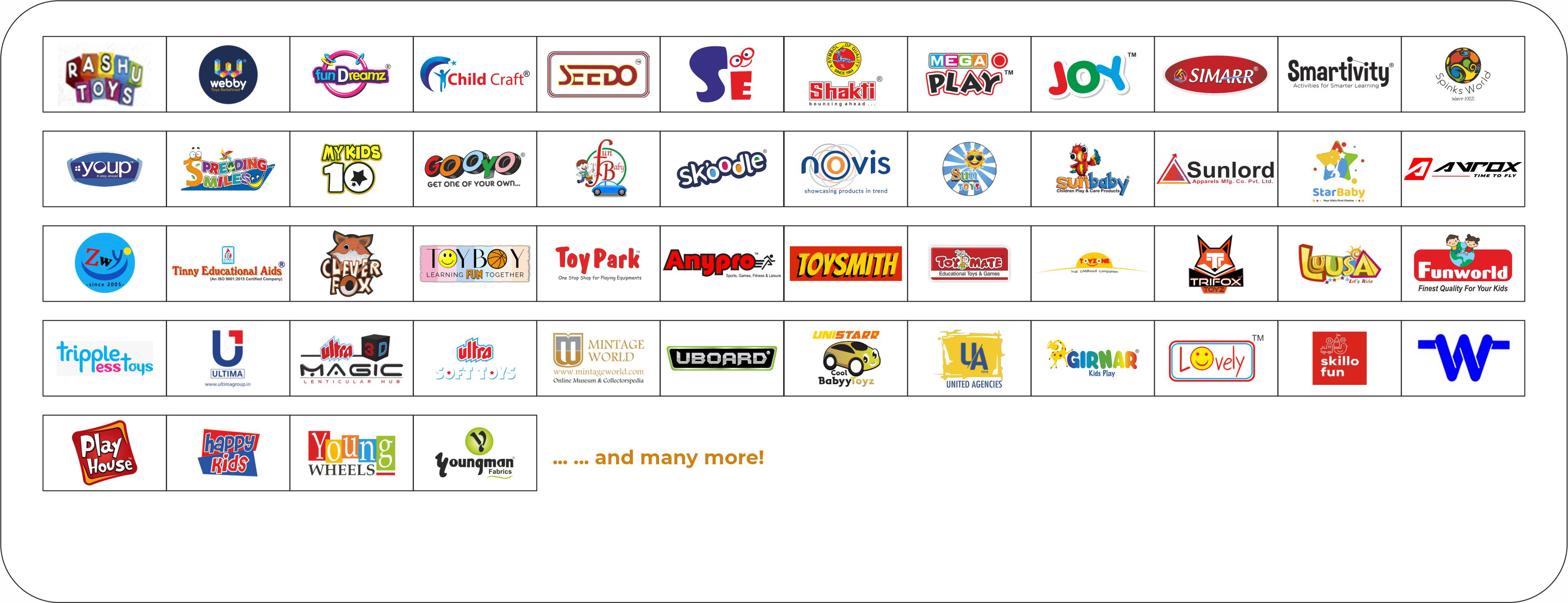 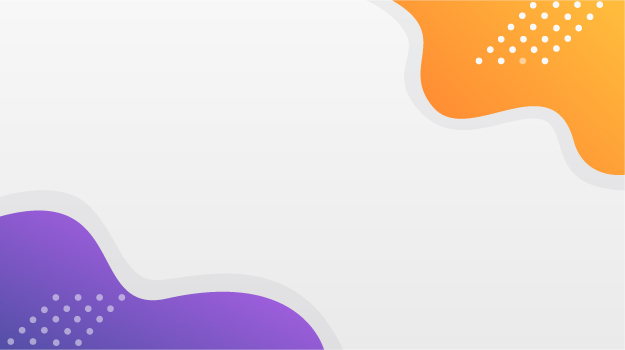 GLIMPSES FROM13TH TOY  BIZ INTERNATIONAL B2B EXPO
2-5 JULY 202290+ Exhibitors3000+ Domestic & International Buyers
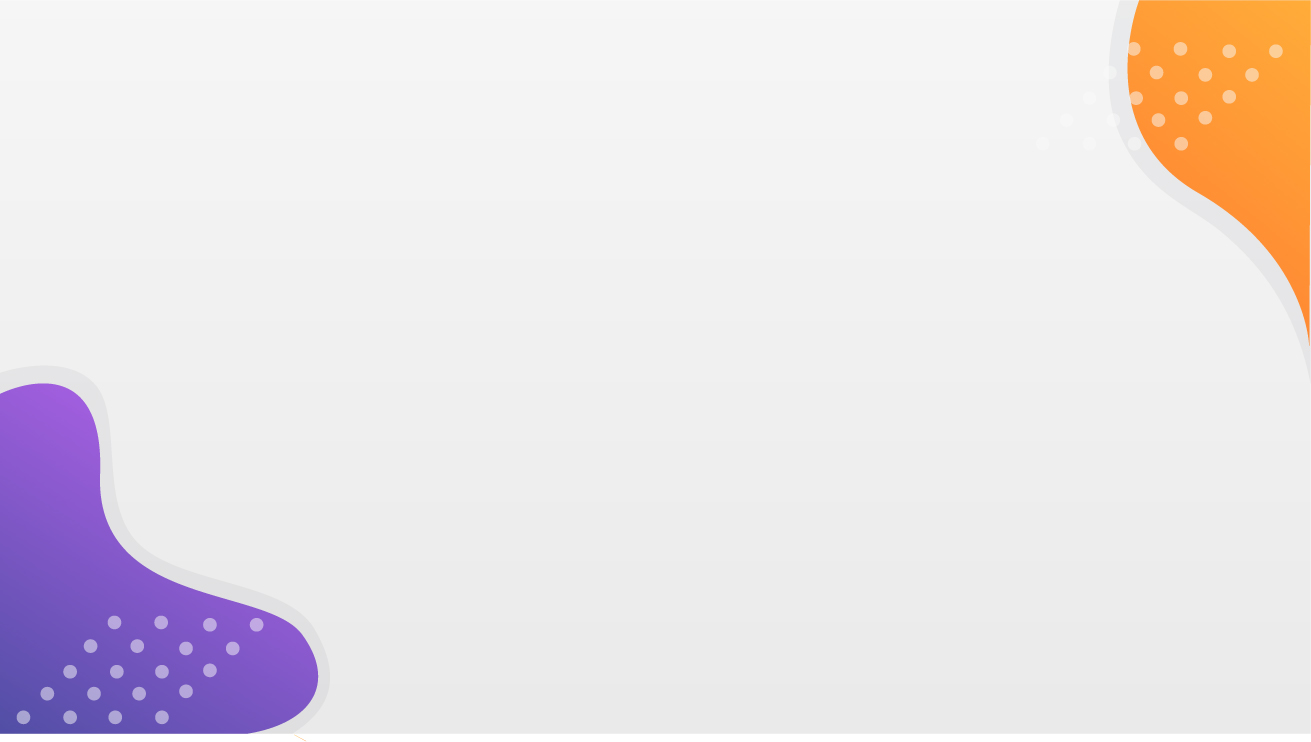 INAUGURATION
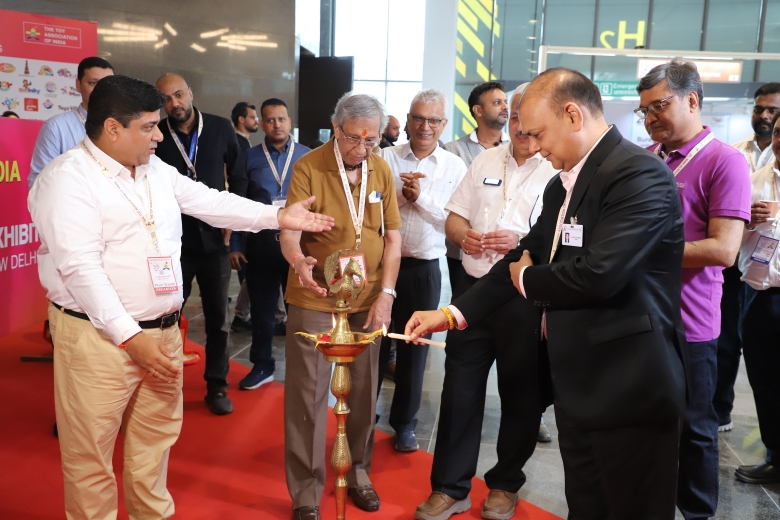 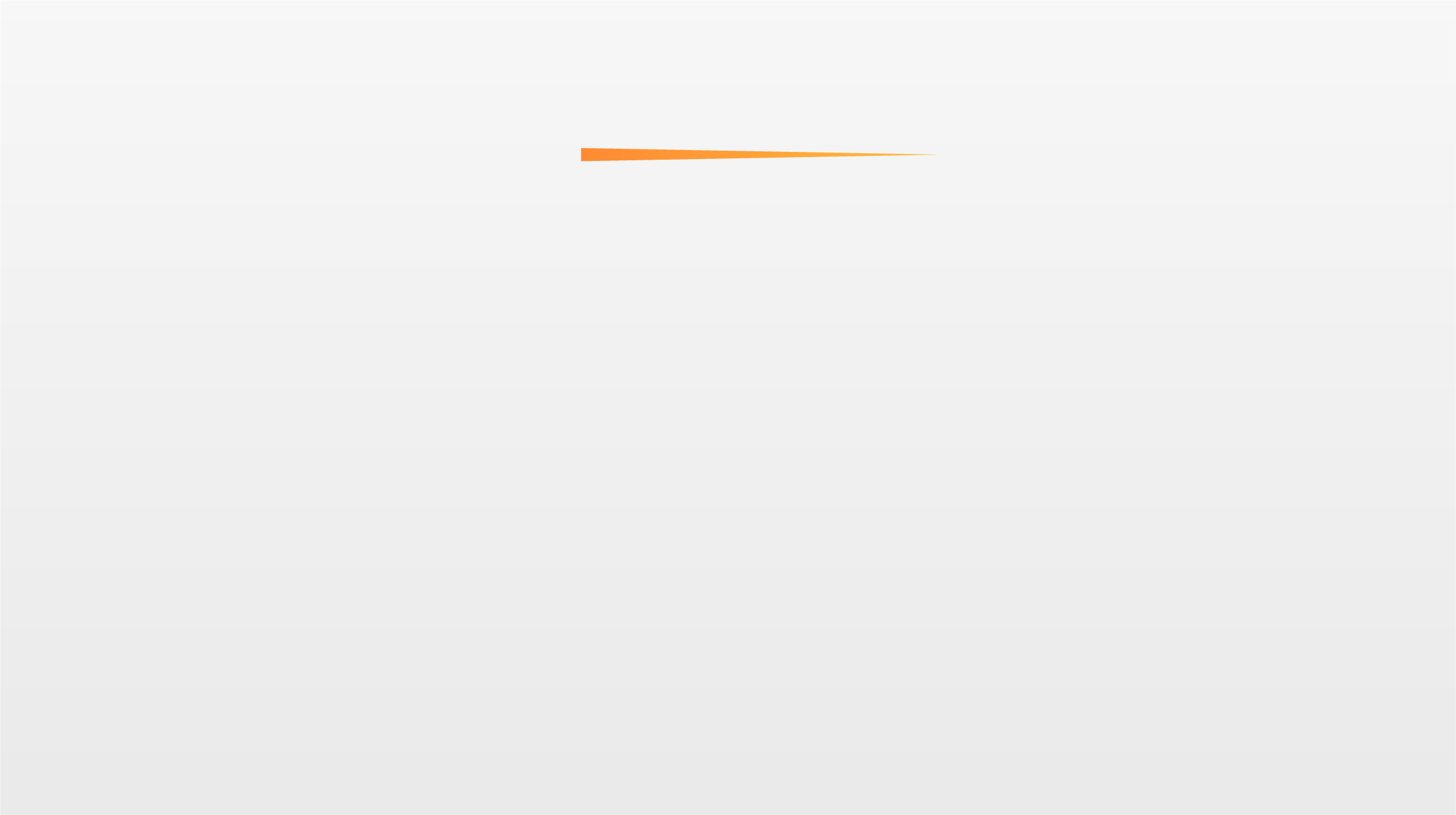 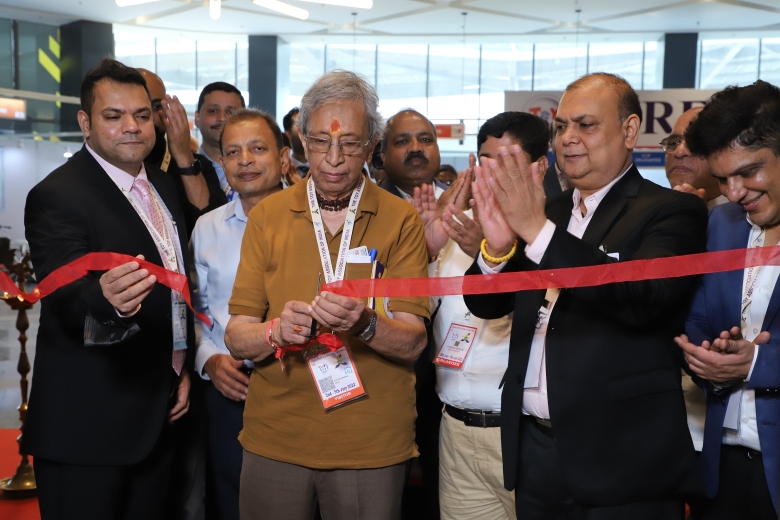 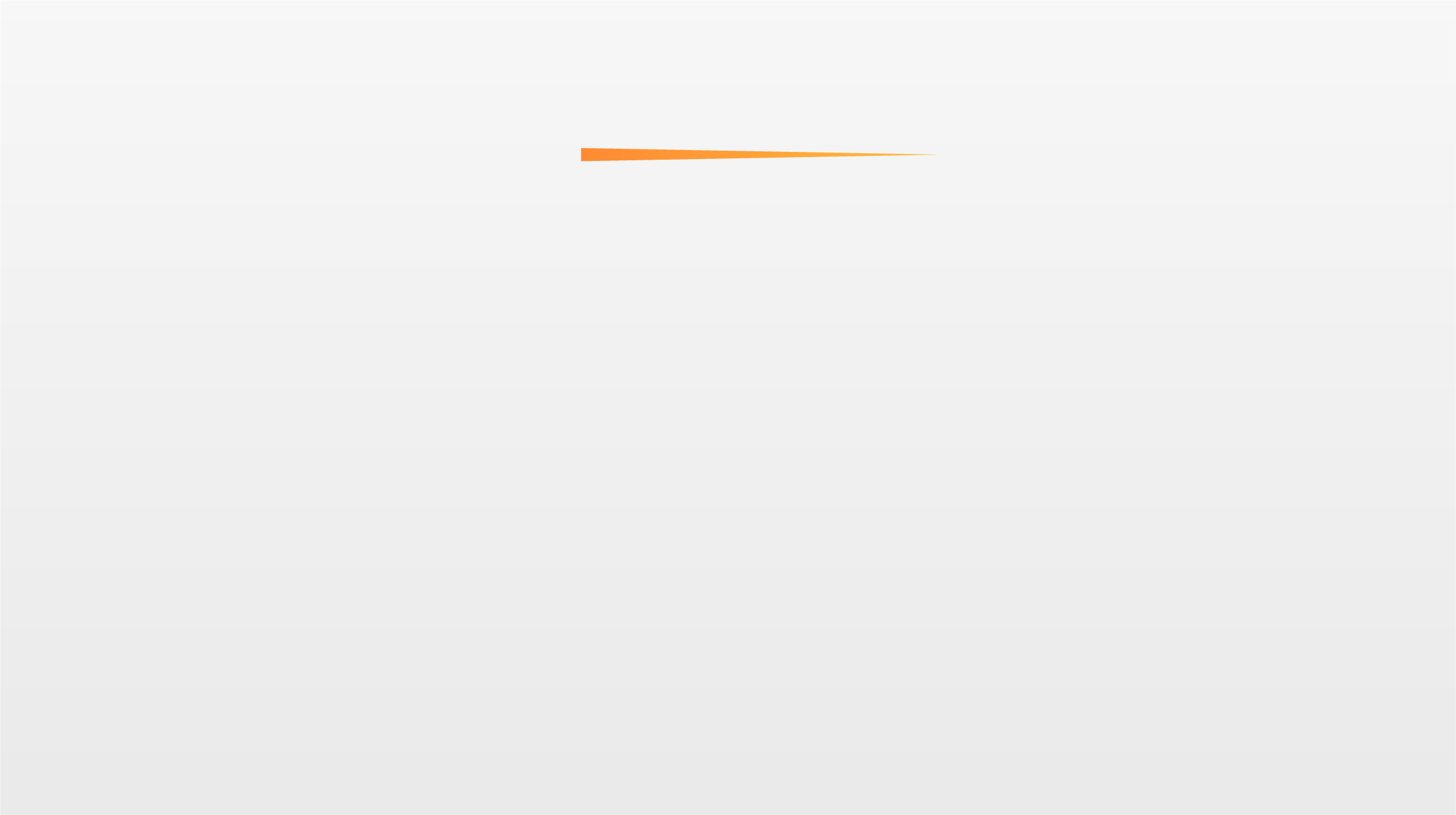 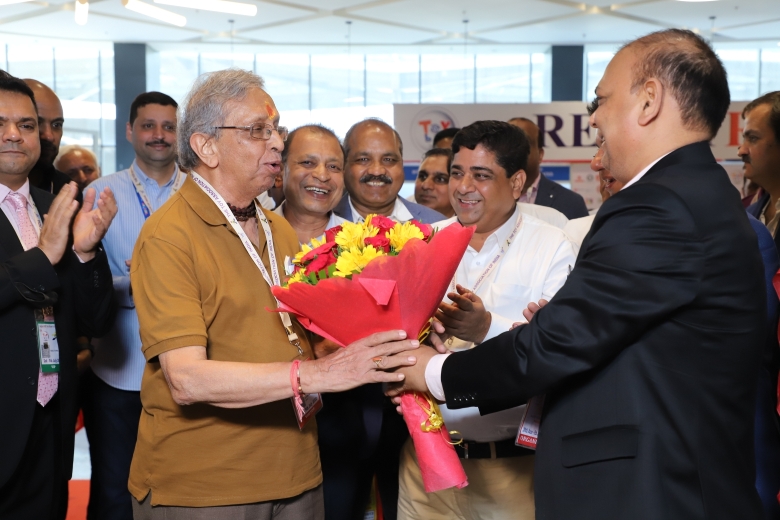 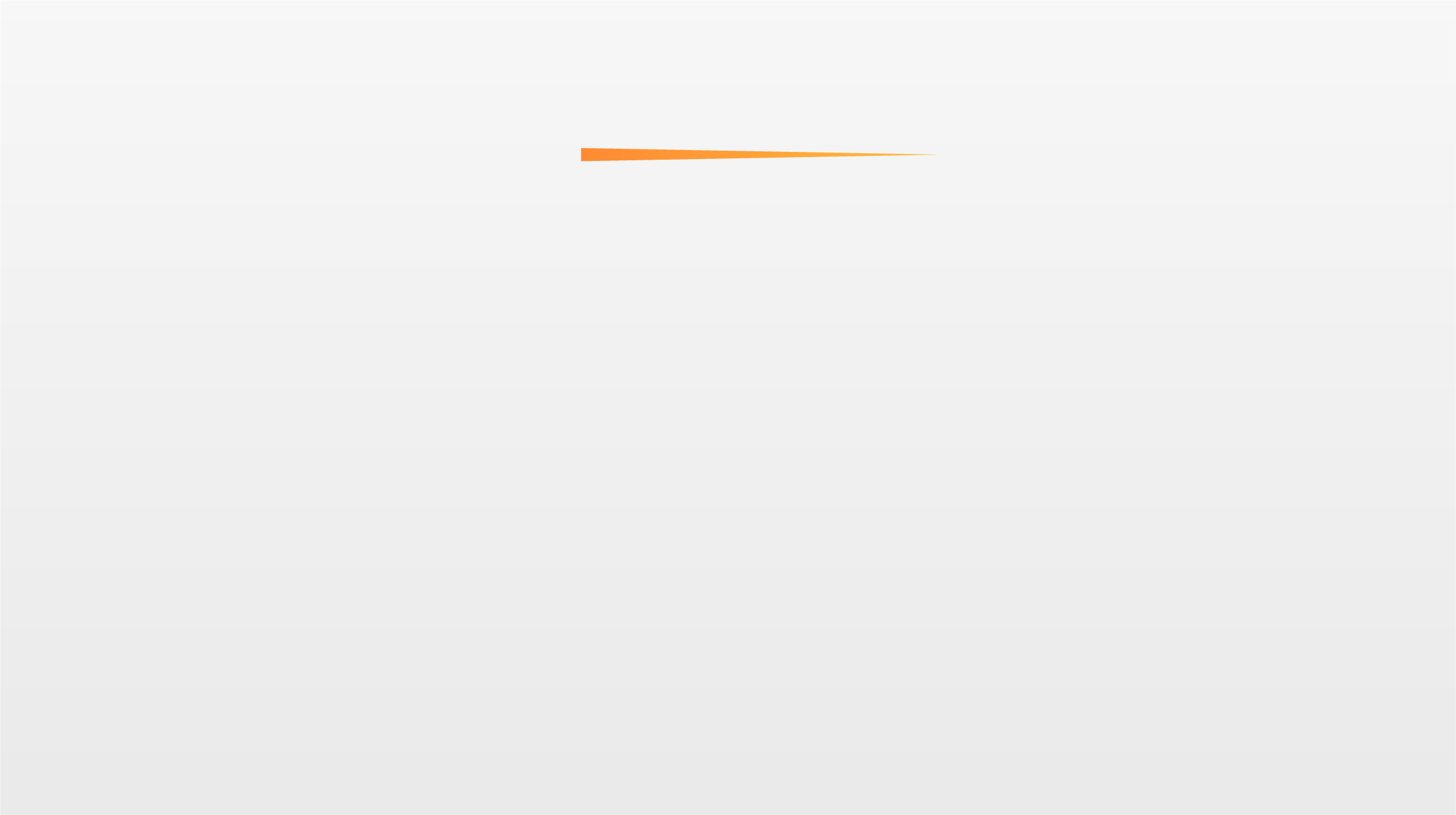 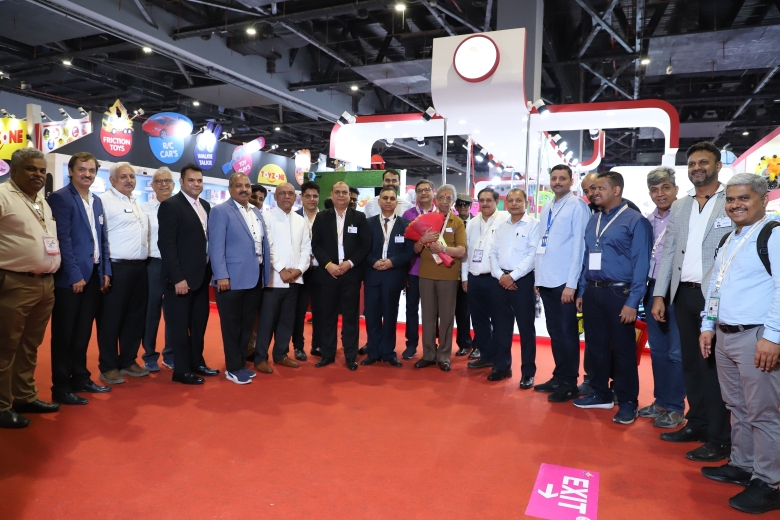 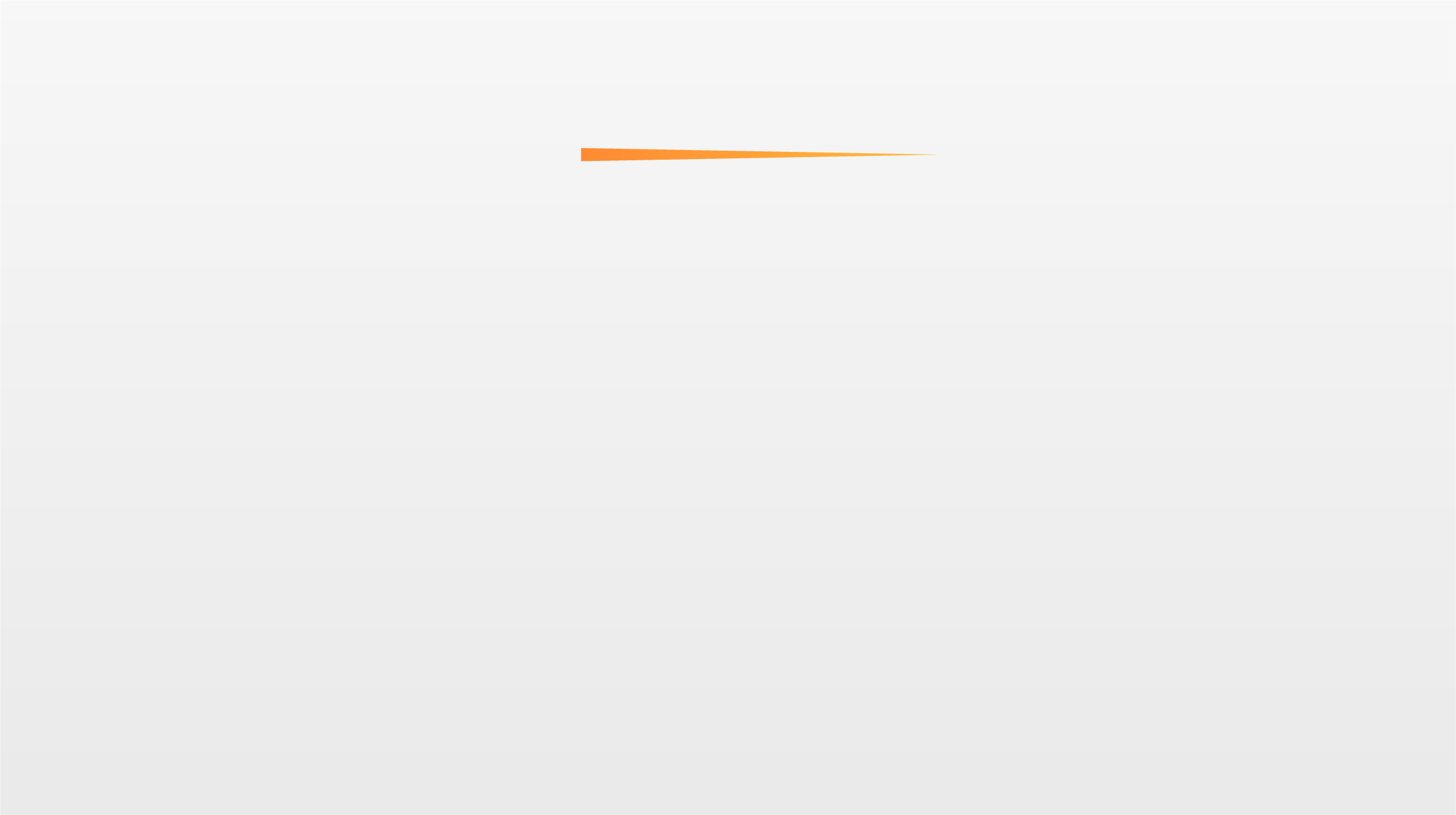 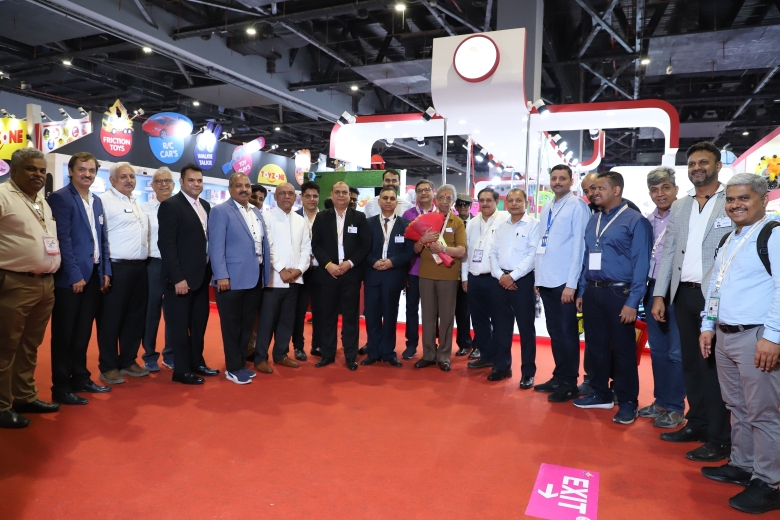 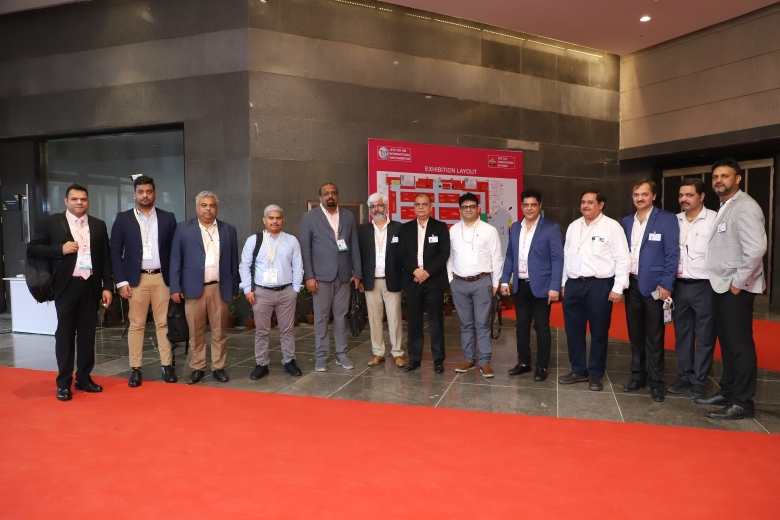 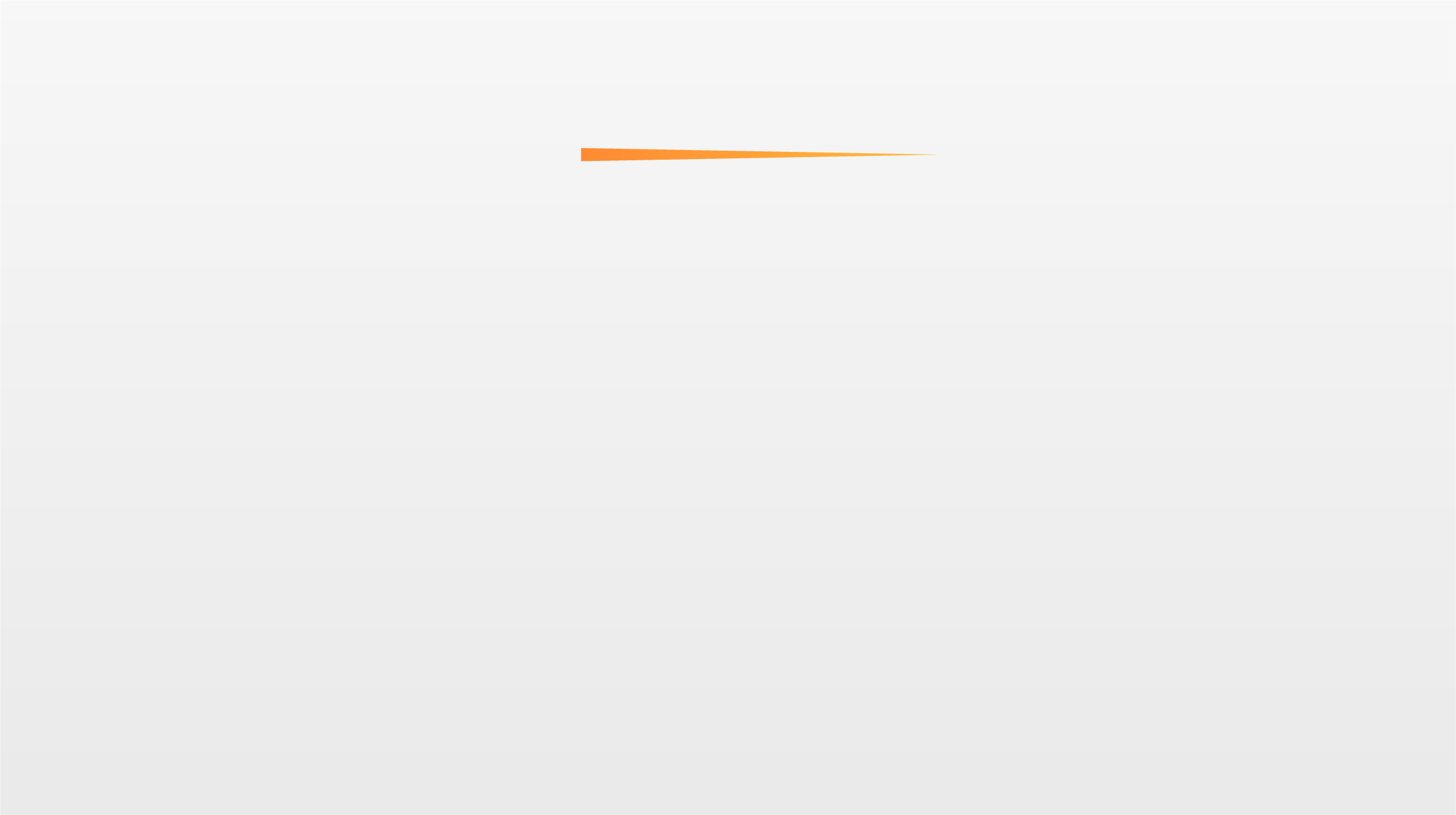 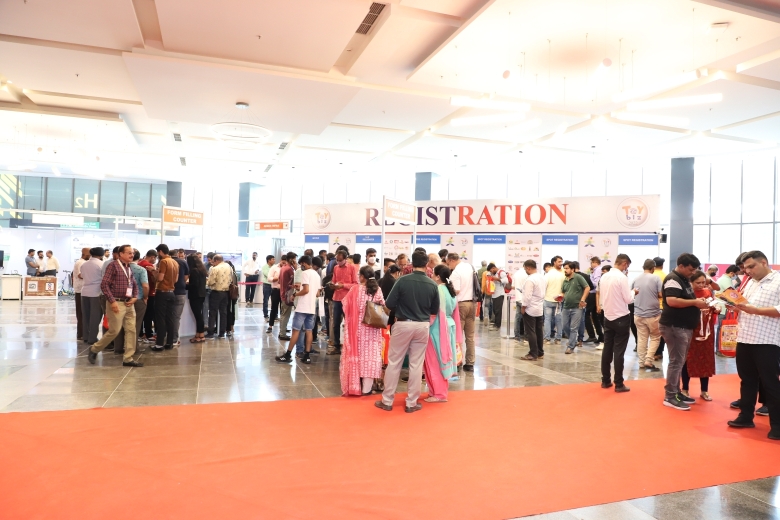 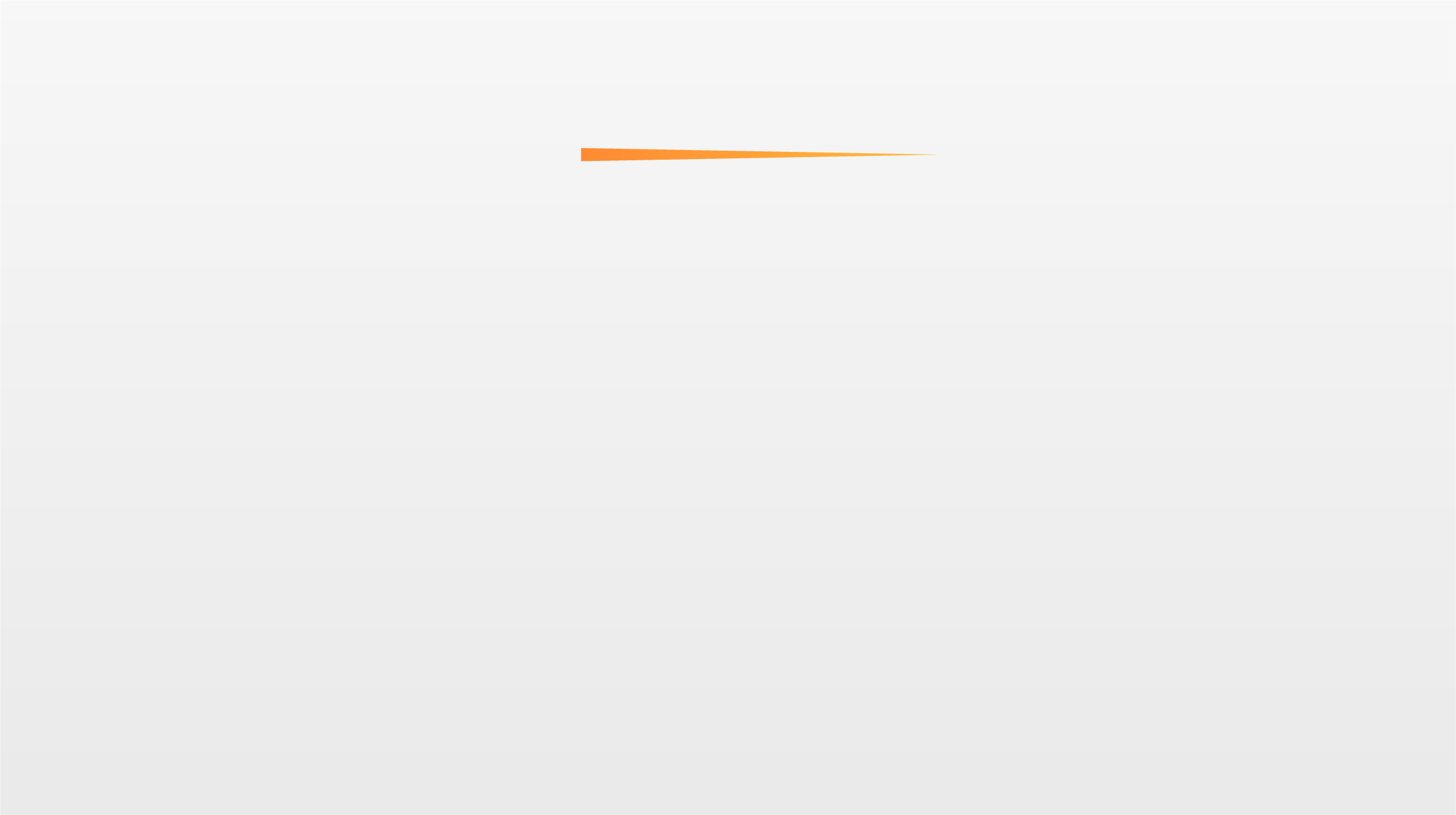 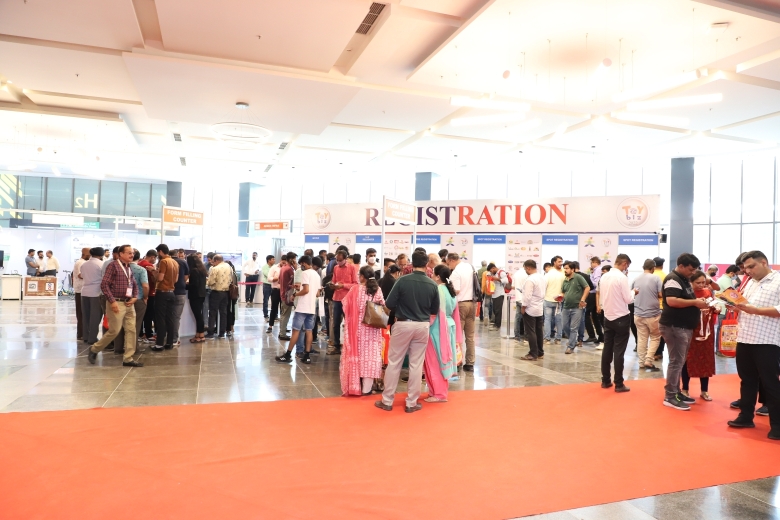 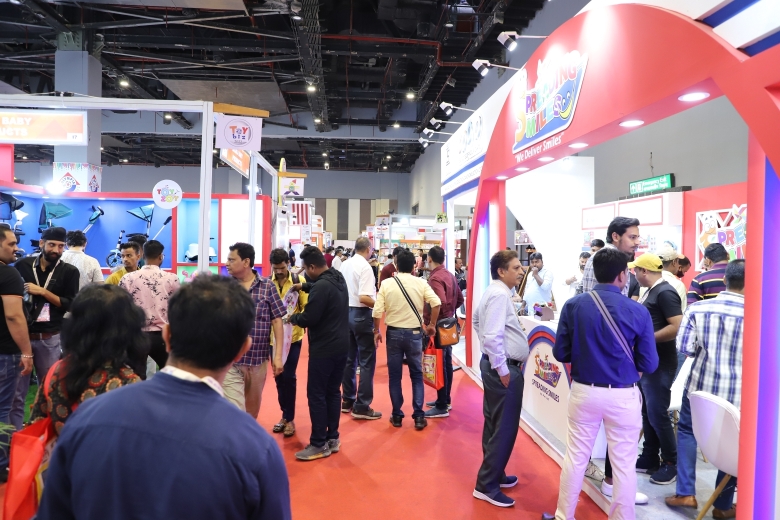 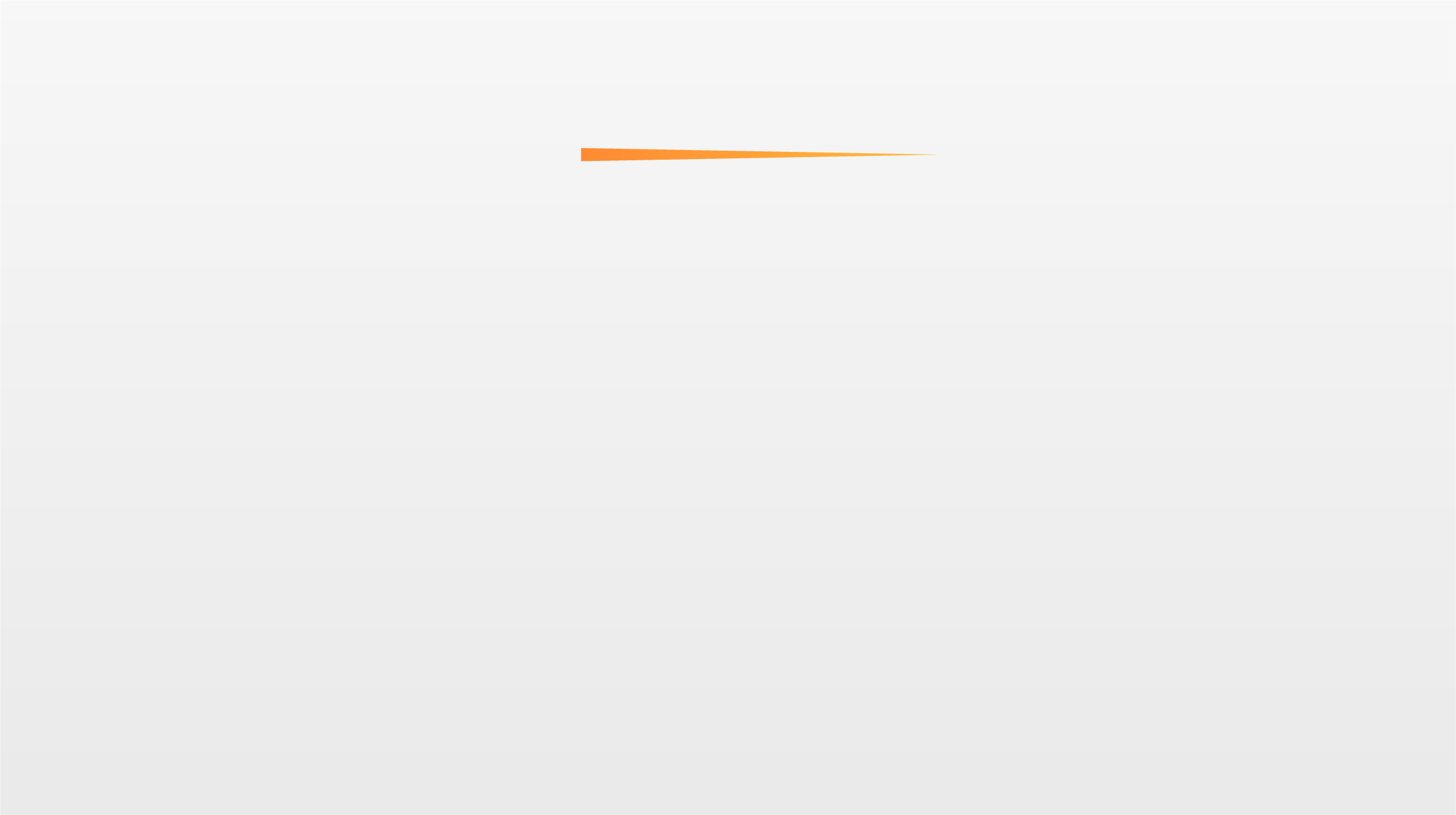 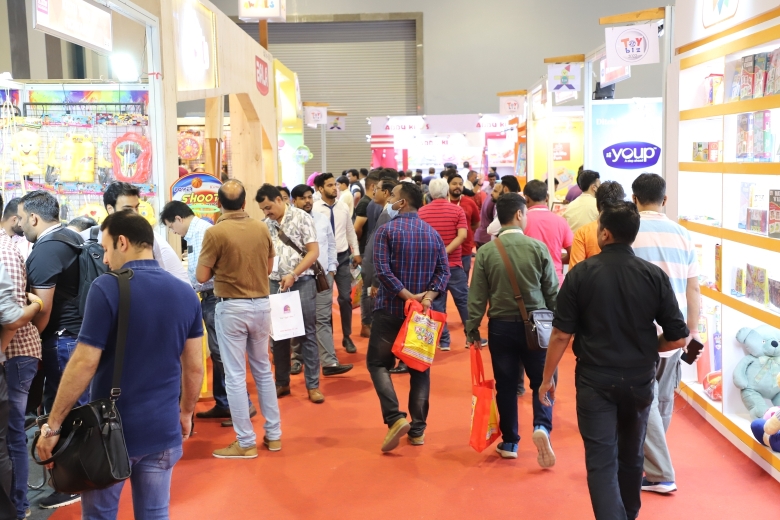 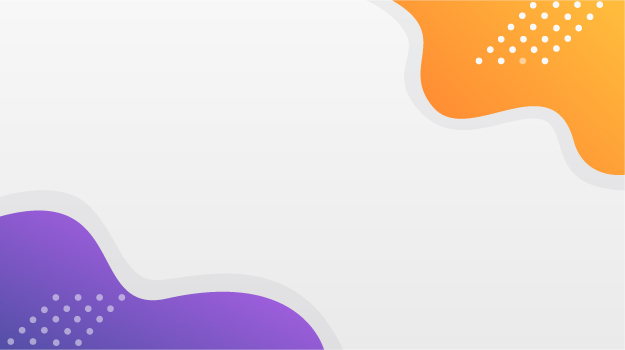 ALL INTERNATIONAL BUYERS ARE OUR SPECIAL GUESTSWE WILL ENSURE  ALL A PLEASANT AND COMFORTABLE TIME IN INDIA
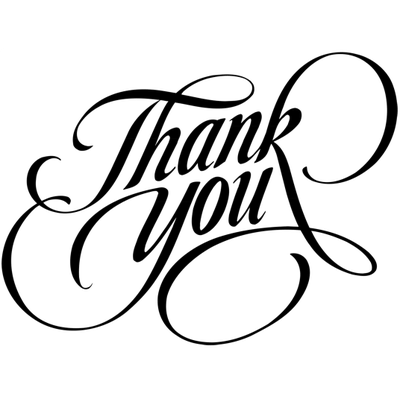